12
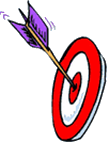 Increased accuracy
sometimes
FonF
Focus on Form
Increased accuracy
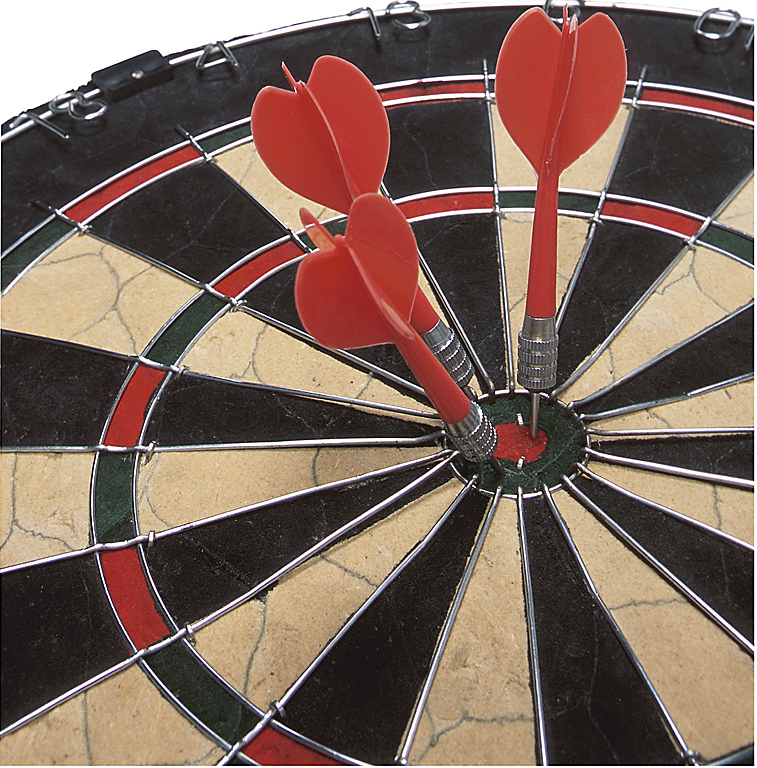 sometimes
dog
dog
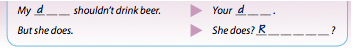 really
Fill in first.  Listen to check.
Multiple possibilities.
[Speaker Notes: Notice – cant think of question without answer. 
TASK PLANNING]
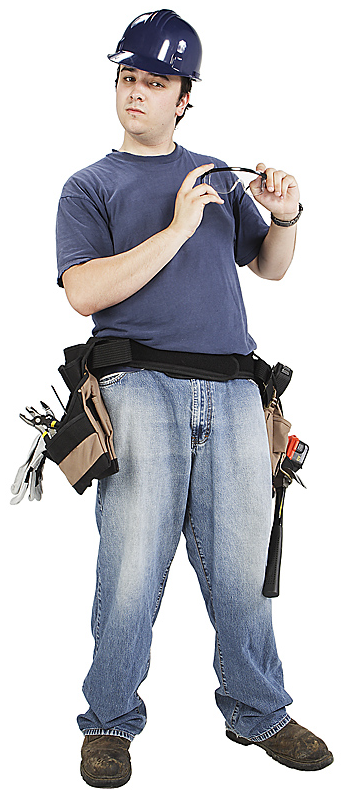 • Hint: 
cloze target 
grammar/vocabulary
Not every nth word
DIY – 
Do it yourself.
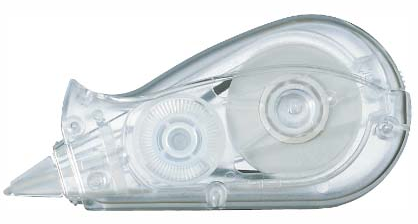 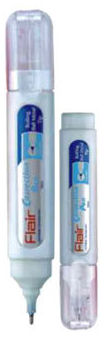 [Speaker Notes: You may have learned in school that, for a cloze test, blank out every 7th or 9th, or Nth word.  Find. This is NOT a test. 
Your purpose is to focus attention on Form. – noticing the grammar. Noticing the vocabulary.]
Learning by doing
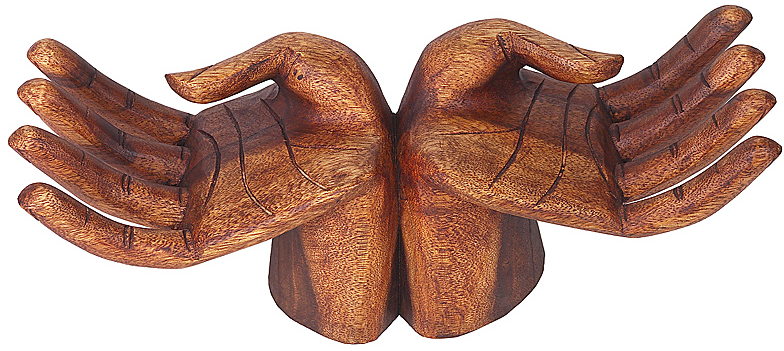 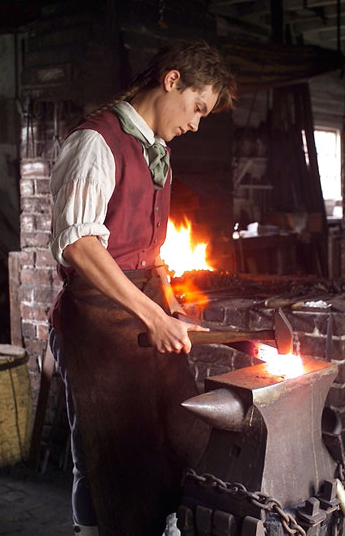 French proverb:
The way to
become a 
blacksmith,
blacksmith
is to be a 
blacksmith.
[Speaker Notes: Know “blacksmith” (kind of out of date word).  People who made horseshoes, etc. 
The way..
You don’t “learn about” blacksmithing,  You do things blacksmiths do.]
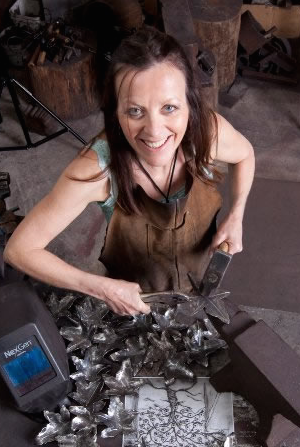 French proverb:
The way to
become a 
blacksmith,
blacksmith
is to be a 
blacksmith.
Photo: wwwdebharkness.com
[Speaker Notes: Just to be fair about this.]
Can you…
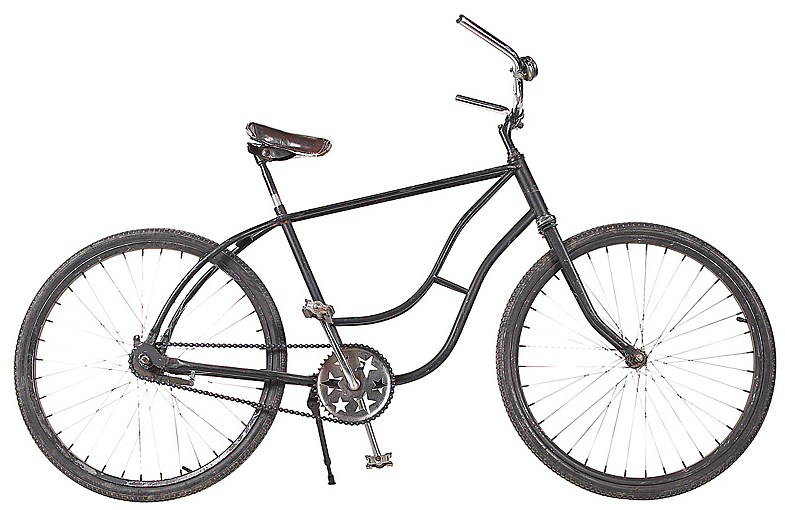 How did you learn?
[Speaker Notes: Can you ride a bicycle?   (show of hands). 
How did you learn?   (don’t wait for response here)]
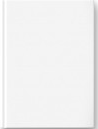 Did you 
read 
a book?
How to 
ride a bicycle by Harley Pedal
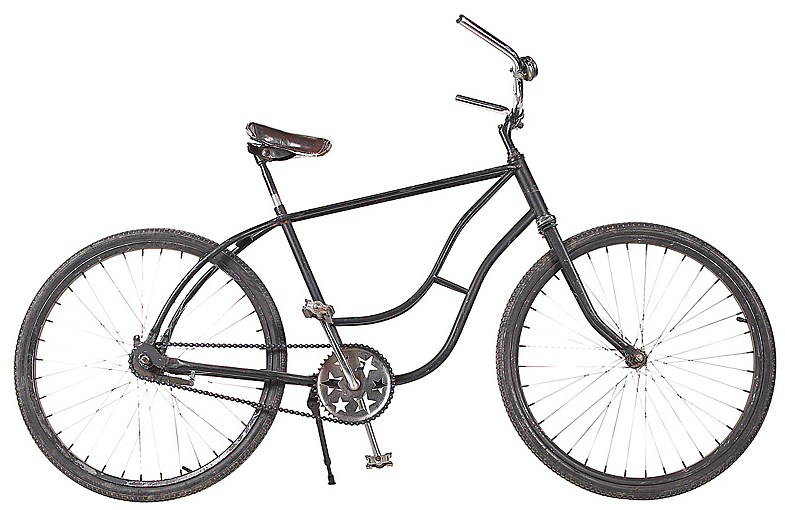 A crash course
[Speaker Notes: An instruction manual. 
Something that explained it. 
Then you are ready to go.  (next slide)]
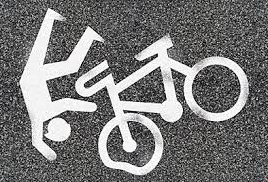 [Speaker Notes: No.   Because riding a bicycle isn’t something you learn about.  You learn by doing.]
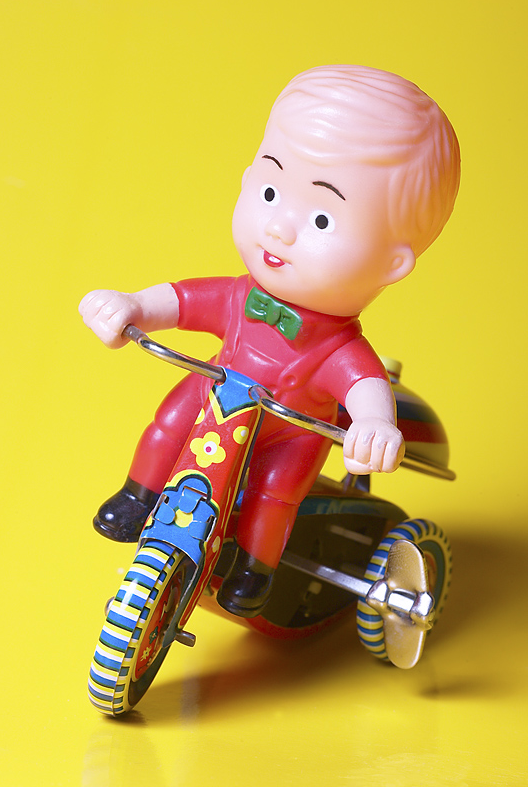 You 
practiced.
And probably 
got some 
coaching.
[Speaker Notes: Coaching -  short bits of advice, 
more “modeling” that explaining]
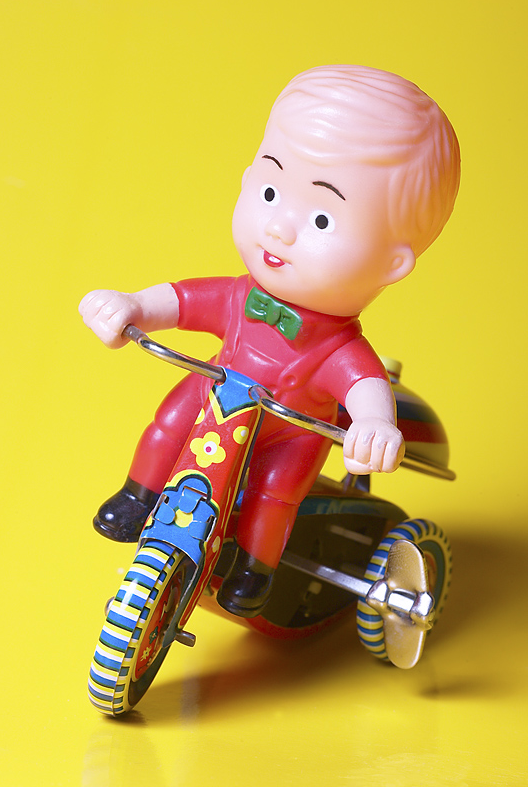 You practiced.
And probably made some mistakes..
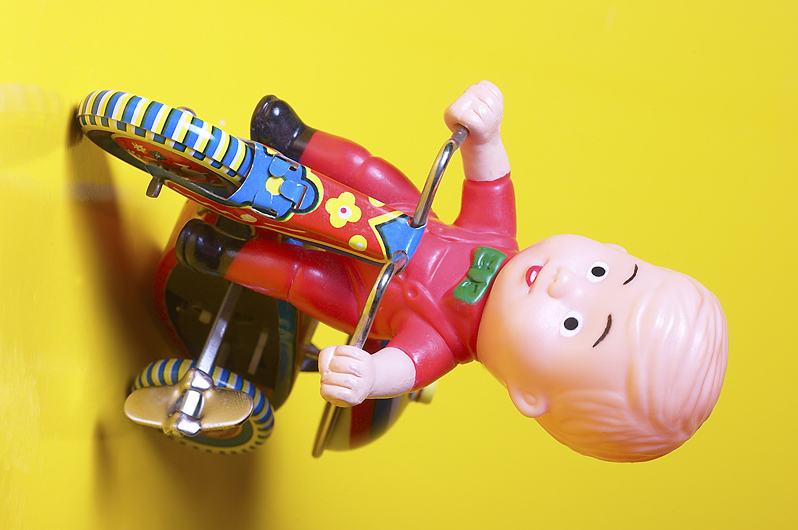 [Speaker Notes: Coaching -  more “modeling” that explaining]
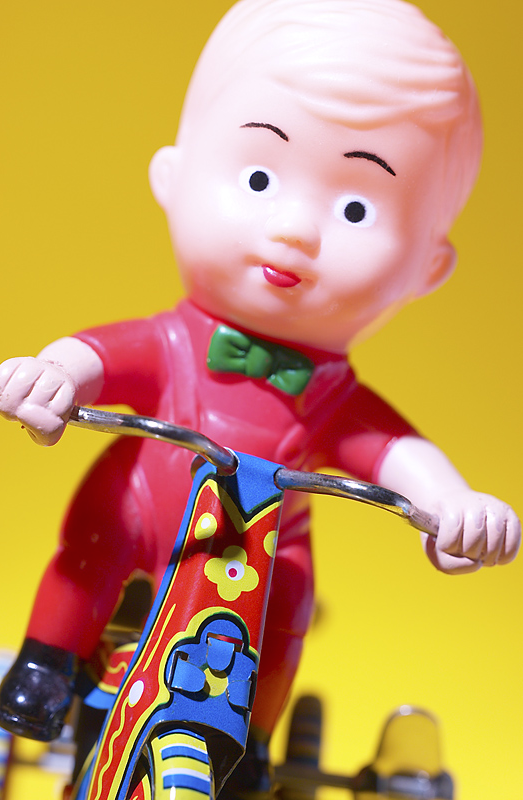 You 
practiced
some 
more.
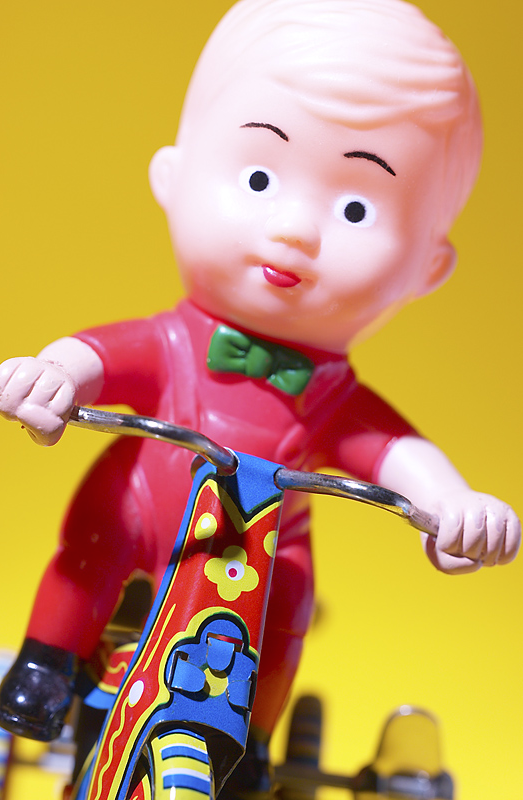 You 
practiced
and got 
better.
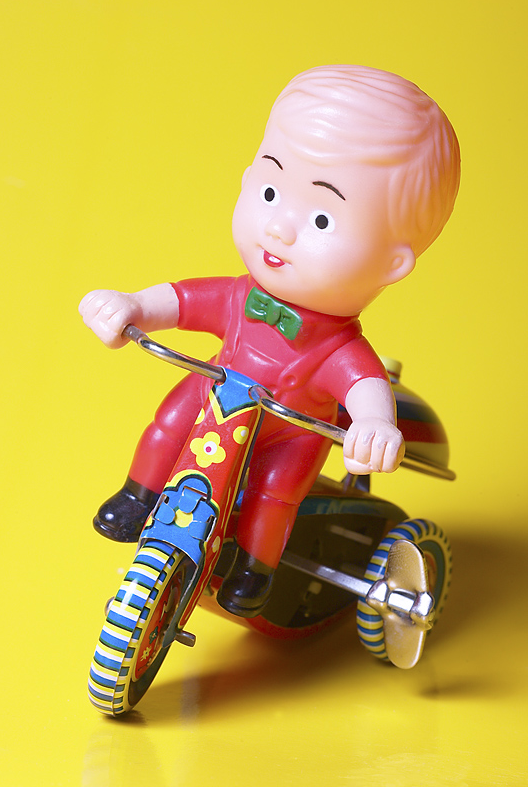 You 
practiced.
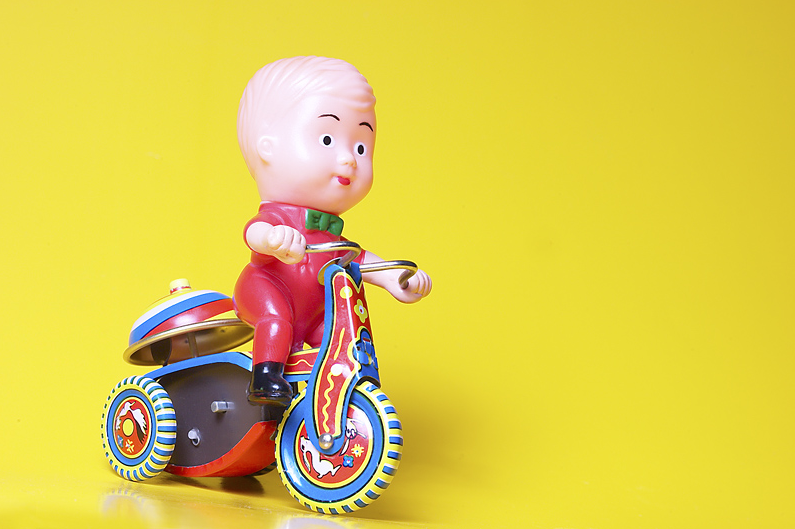 Eventually: 
Wow! 
No problem!
Learning by doing
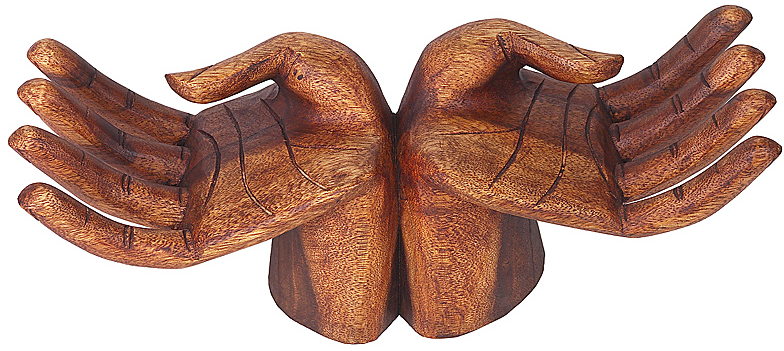 12
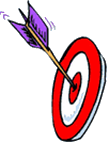 Increased accuracy
sometimes
FonF
Focus on Form
12
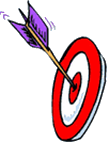 Increased accuracy
sometimes
FonF
Focus on Form
Descriptive knowledge
		knowing that…
 Procedural knowledge
		knowing how…
12
Some (especially Mike Long) insist
FonF
Focus on Form
Reactive
is different than
FonFs
Focus on Forms
I don’t find Long’s position useful
If we know the learners language, we can anticipate the problems:
	• L1 interference
  • False beginners
Not doing FonF(s), lost opportunity for task planning.
[Speaker Notes: L1- comparatives.   X yori, Y wa oki.     
False beginners:   You had better/  nani shita ho ga ii.]
Learning by doing
Noticing
while using English
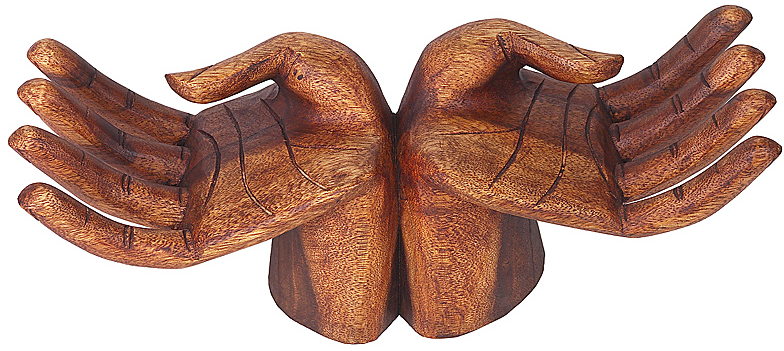 Learning by doing
FonF helps them notice
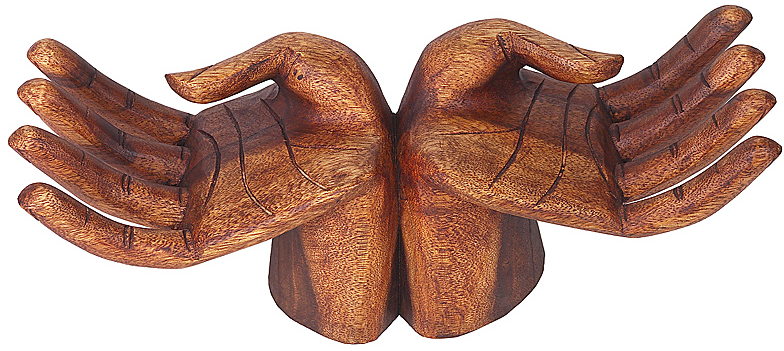